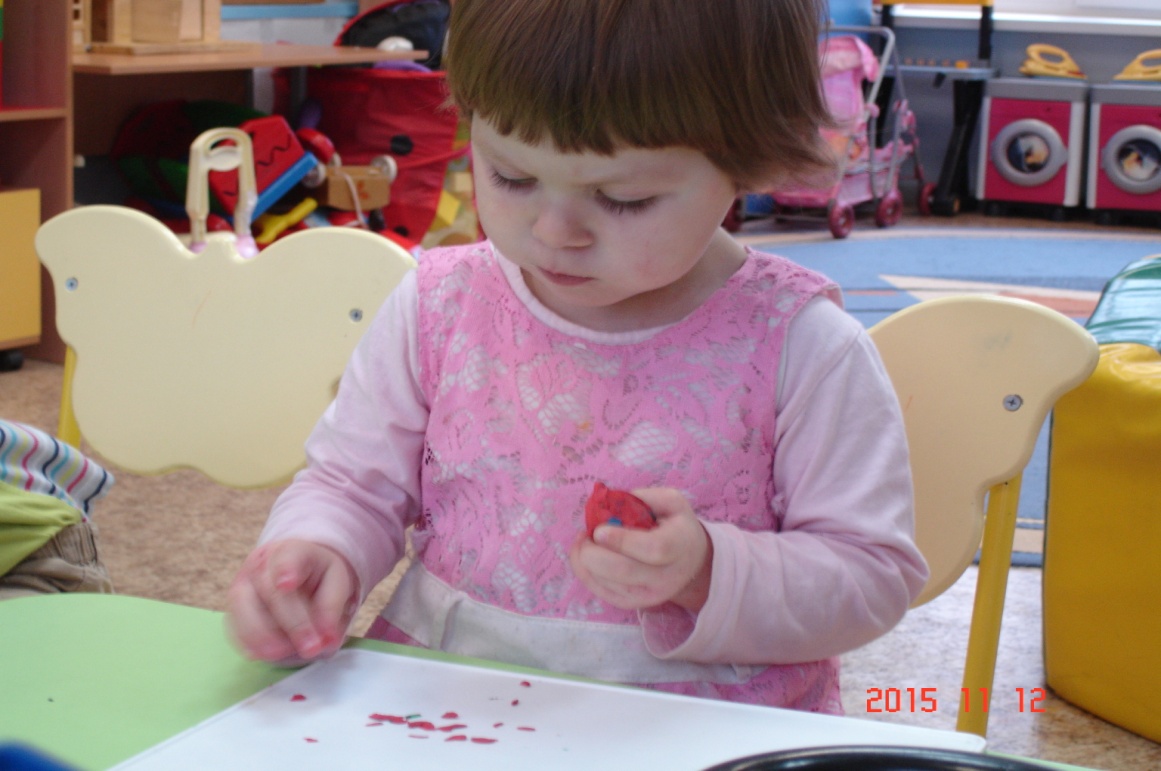 Развитие мелкой моторики как средство развития речи у детей раннего возраста
Подготовила : воспитатель 4 группы 
Рыбалтовская Н.Ю.
Развитие мелкой моторики у детей – это длительный беспрерывный процесс, в ходе которого ребенок познает мир, начинает с ним общаться, набирается ловкости и даже начинает говорить.
Движения пальцев и кистей рук имеют развивающее воздействие. На ладони и на стопе находится около 1000 важных, биологически активных точек.
Понимание педагогами и родителями значимости и сущности современной диагностики кистевой моторики и педагогической коррекции сохранят не только физическое и психическое здоровье ребенка, но и оградят его от дополнительных трудностей обучения в школе.
Ребенок, имеющий высокий уровень развития мелкой моторики, умеет логически рассуждать, у него достаточно развиты память, внимание, связная речь.
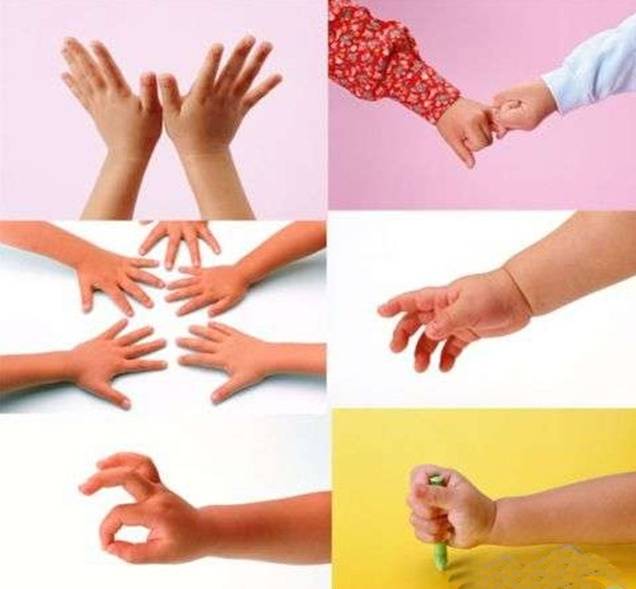 О чудесных свойствах мелкой моторики знали еще наши мудрые предки. Из поколения в поколение передаются забавные народные потешки: «Ладушки-ладушки», «Сорока – белобока» и другие пальчиковые игры.
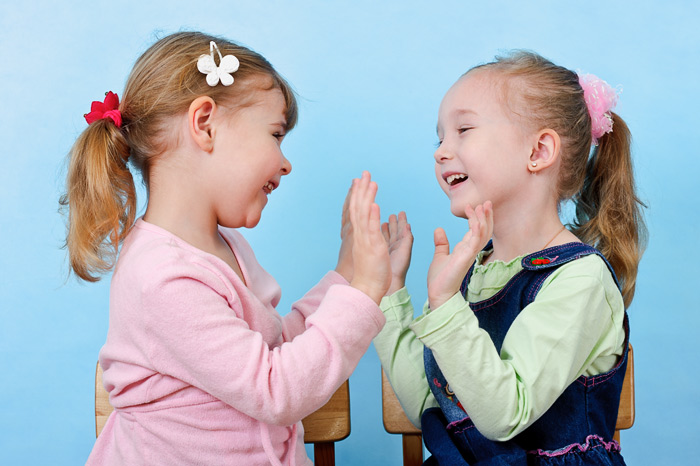 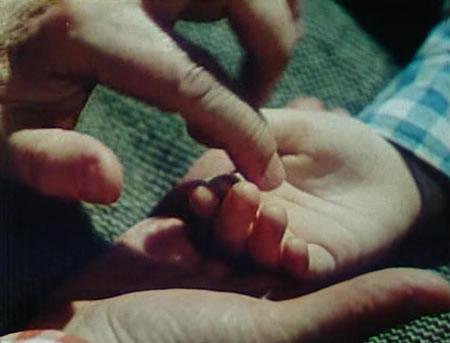 Педагог В.А.Сухомлинский писал: «Ум ребенка находится на кончиках его пальцев».
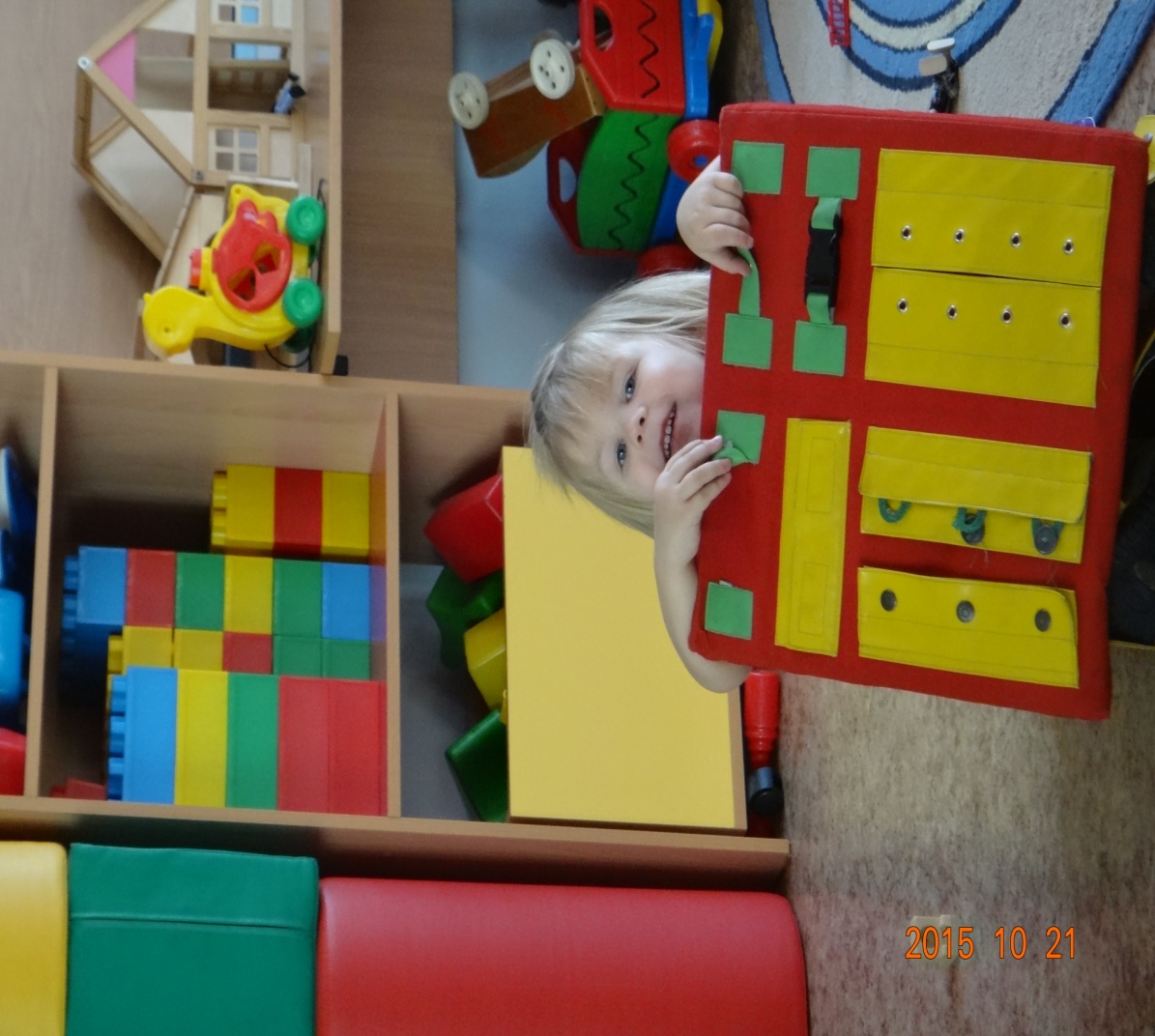 Тренировка пальцев рук является мощным тонизирующим фактором для коры головного мозга.
Изучая всевозможные предметы, трогая и ощупывая их руками, ребенок приходит к пониманию причинных связей.
Хорошая мелкая моторика у ребенка позволит ему совершать точные движения маленькими ручками  быстрее начнет общаться, используя язык.
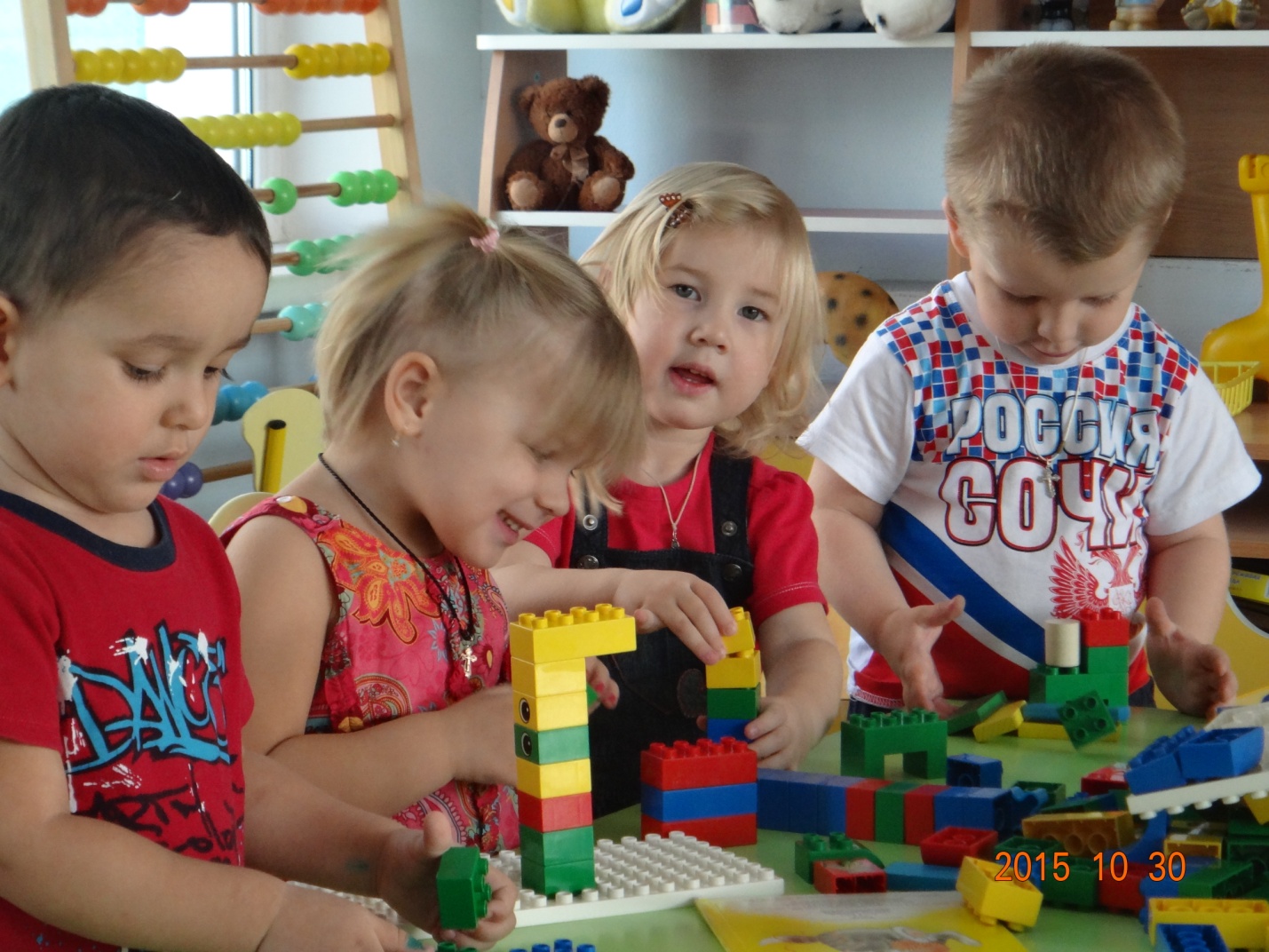 Пальчиковые игры - это упражнения для улучшения подвижности пальцев, развитие их силы и гибкости; массаж «активных точек» на пальцах и ладонях.
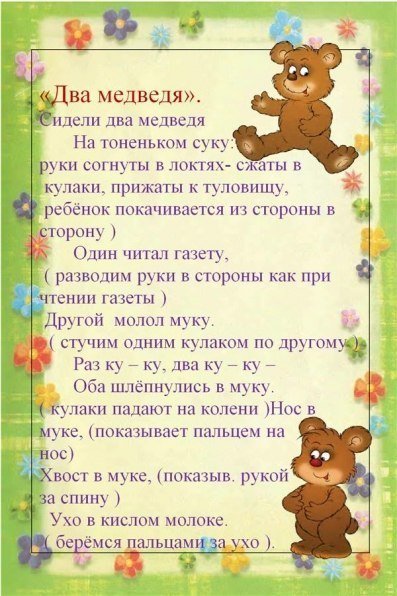 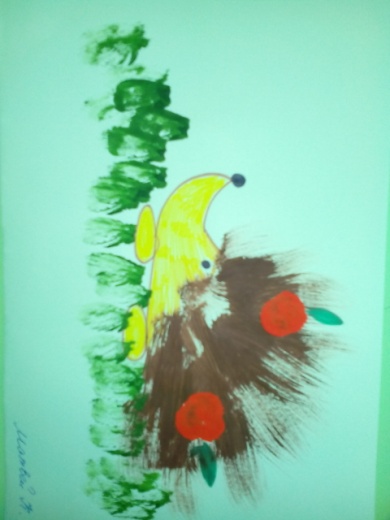 Рисование  - одно из самых любимых занятий всех детей. Чем чаще ребенок держит в руках кисточку, карандаш или фломастер, тем легче ему будет  в школе выводить первые буквы и слова.
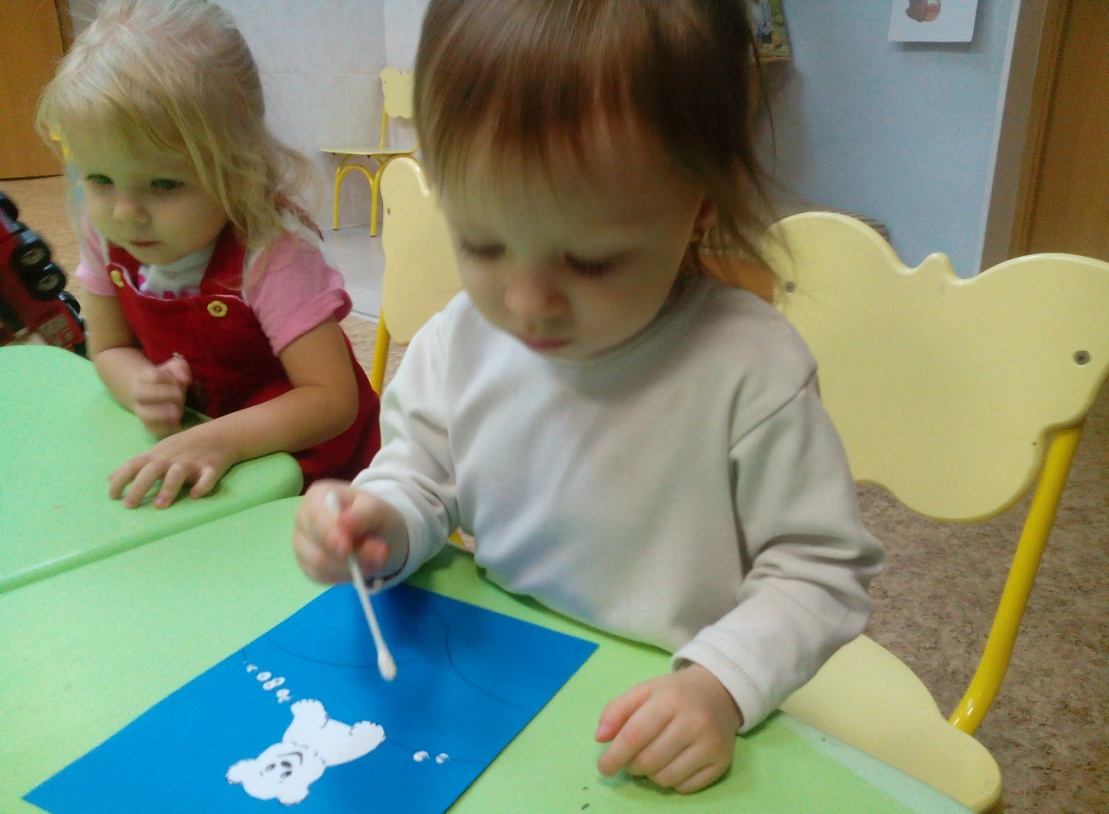 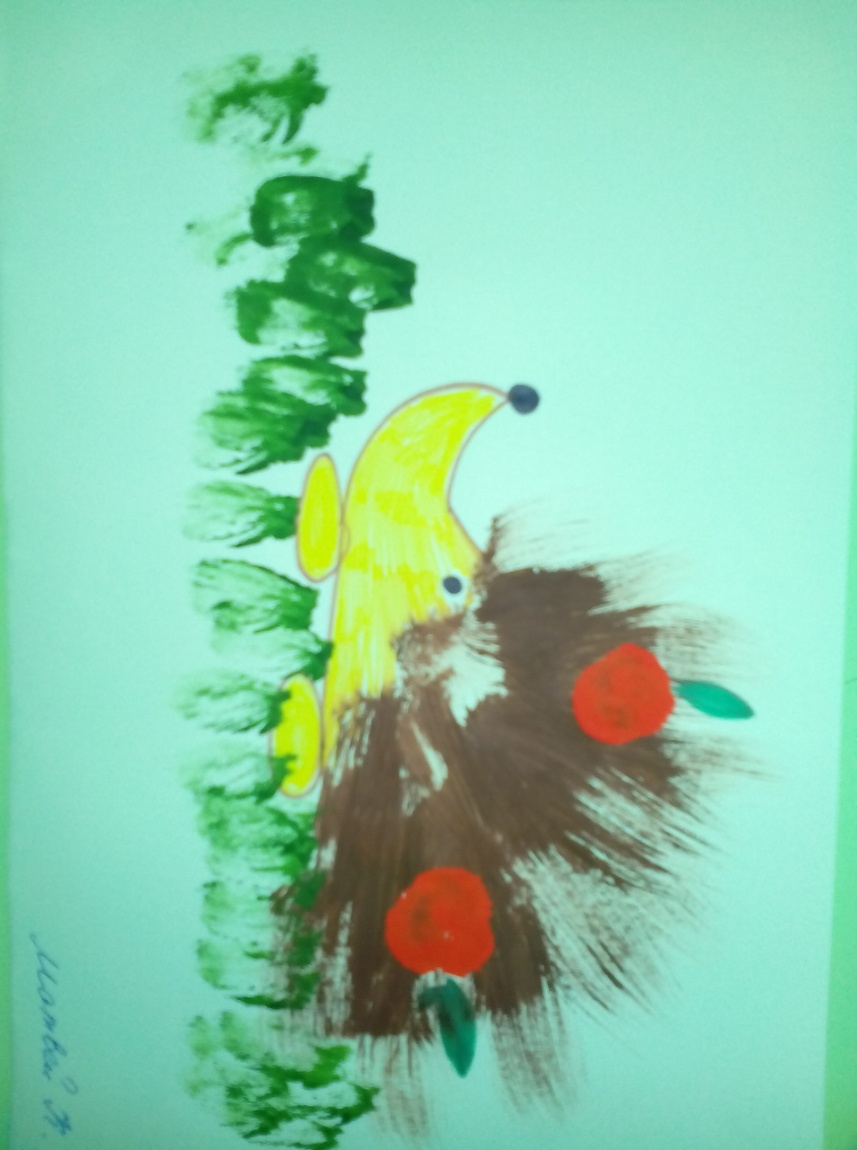 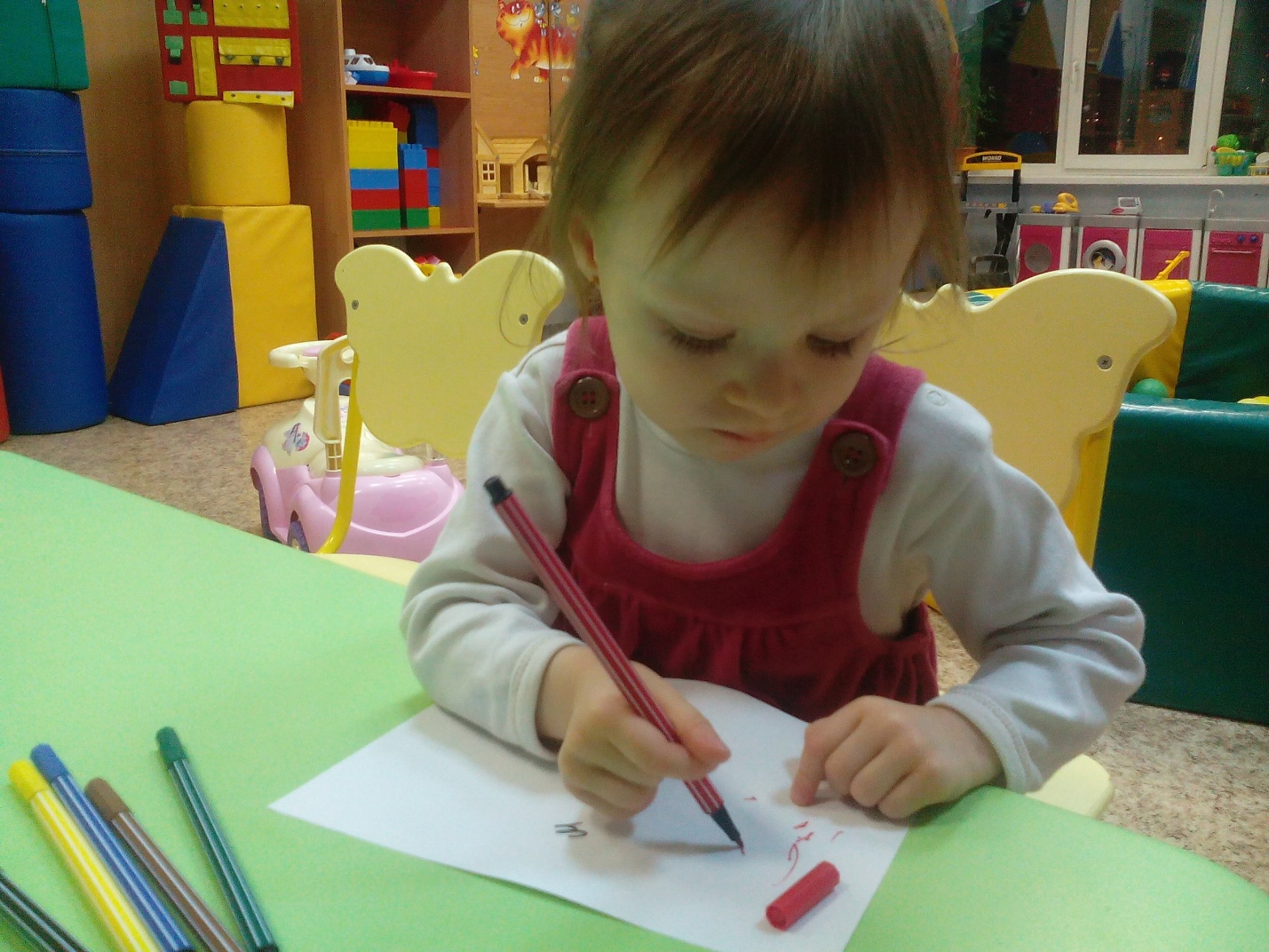 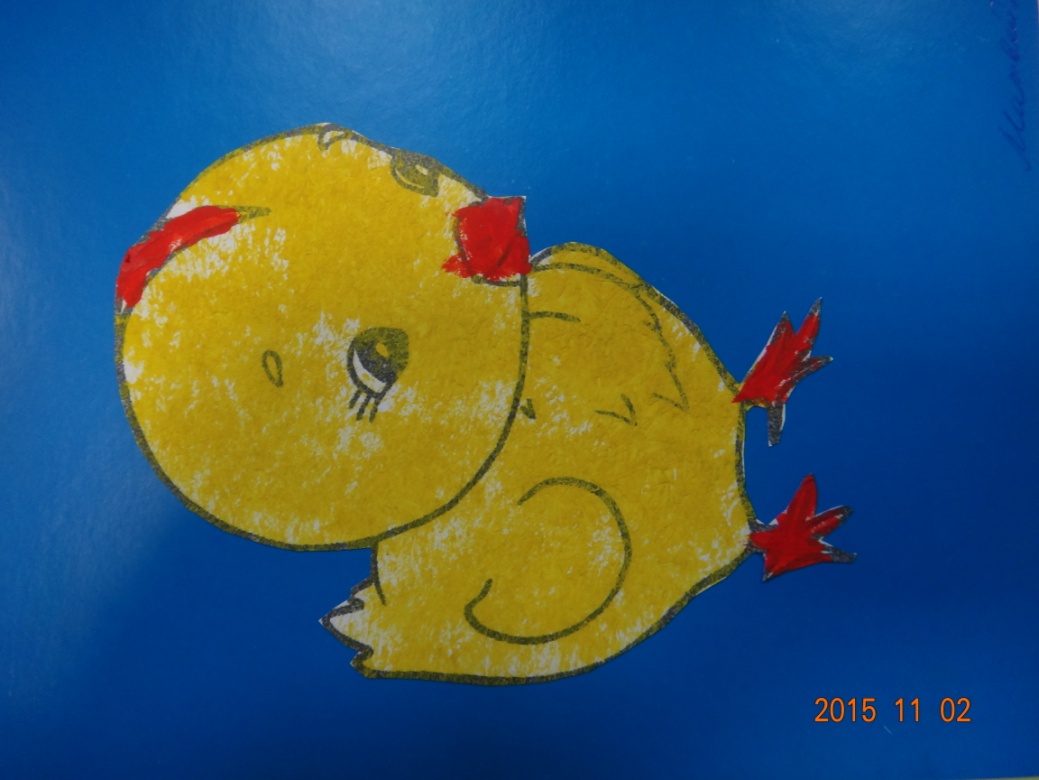 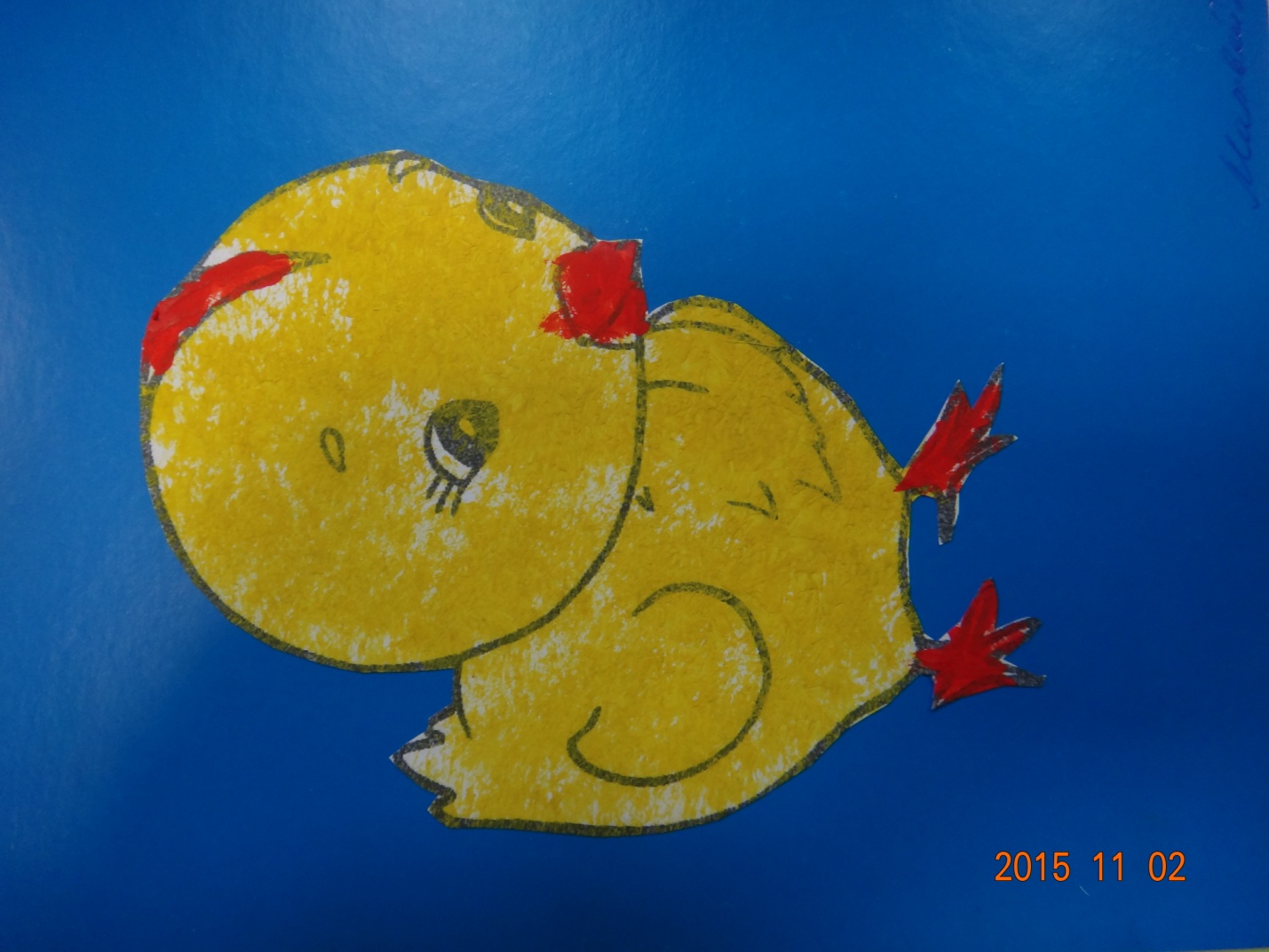 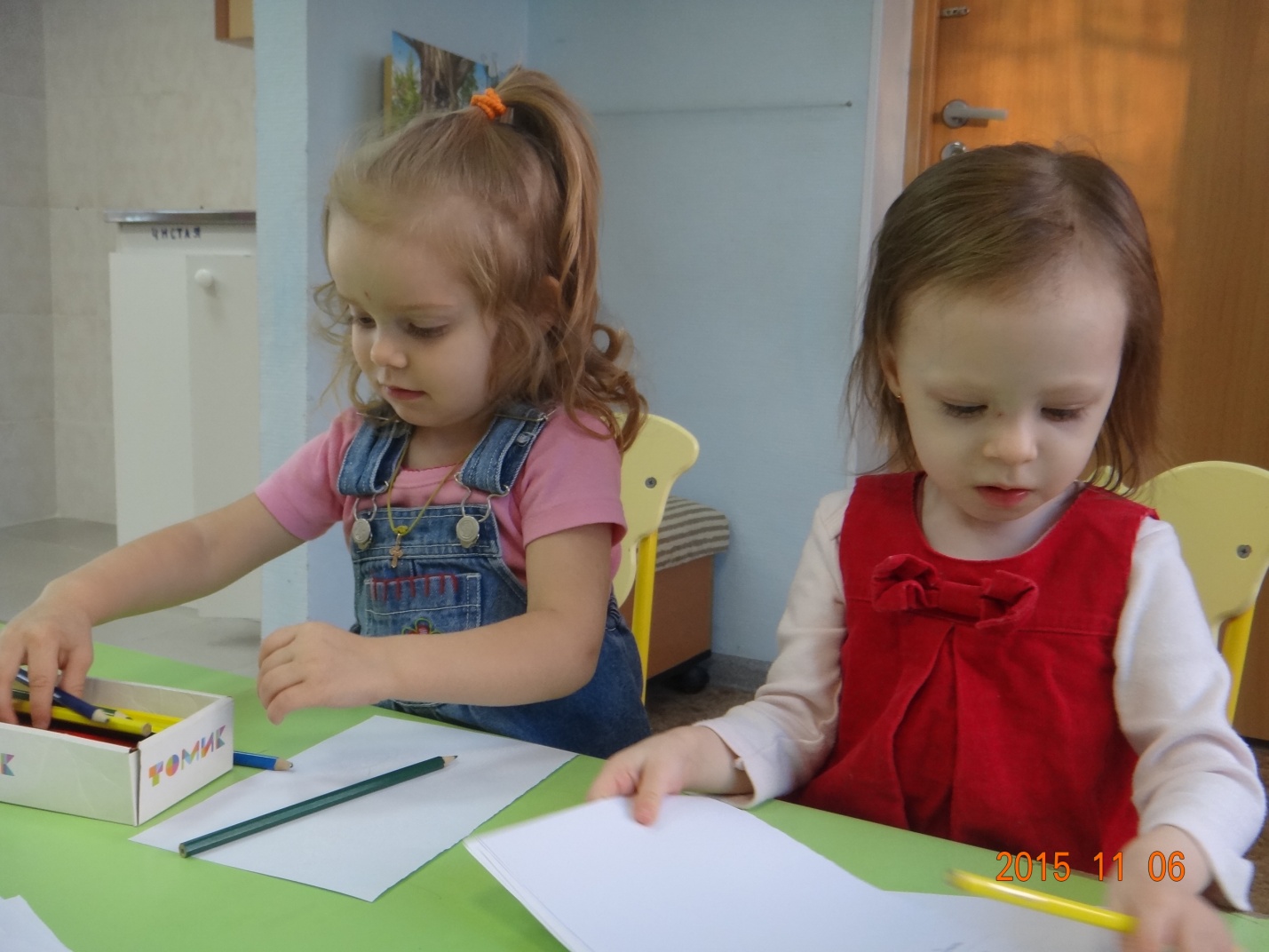 Аппликации доступны с весьма раннего возраста. Если ребенок еще мал, пусть рвет руками картинки из журнала или газеты - как получится
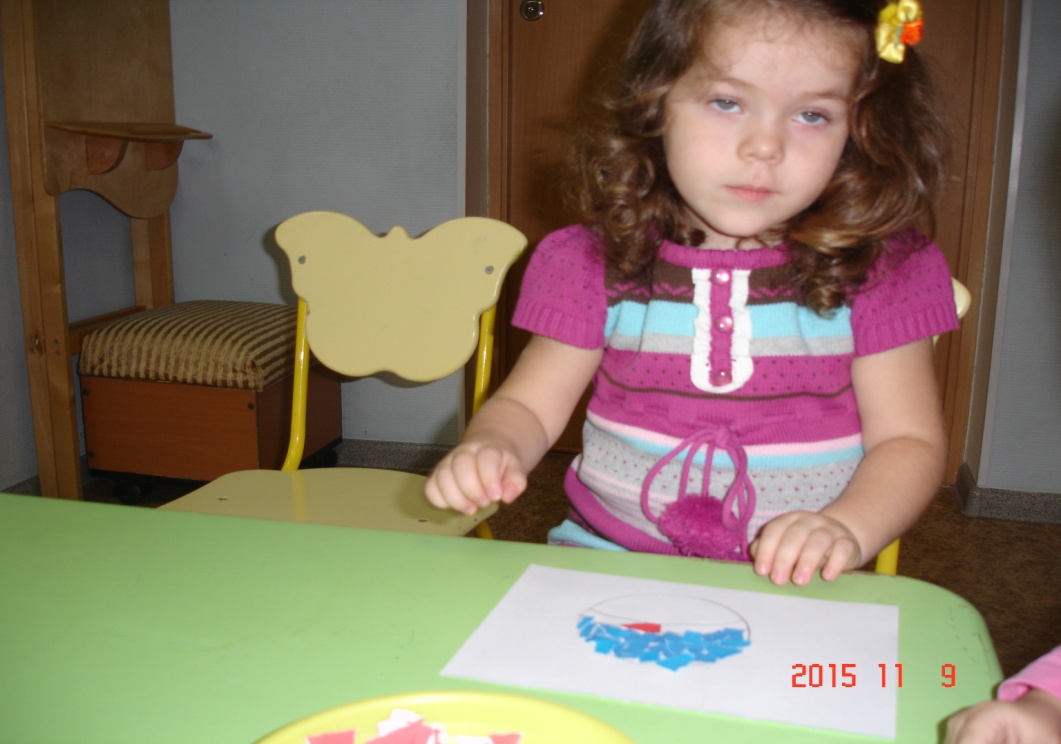 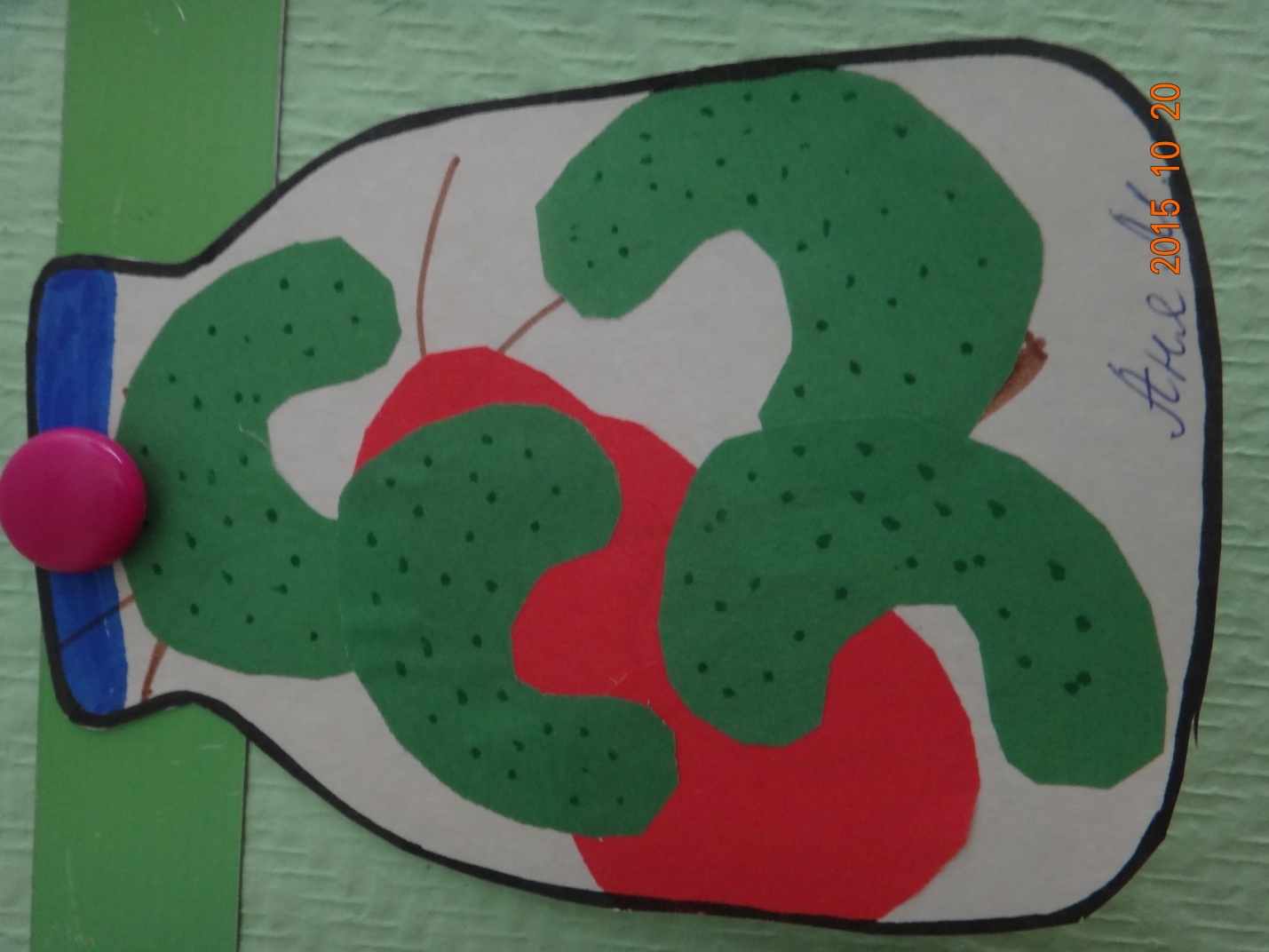 Лепить из пластилина можно начинать уже в 2 года: лепить колбаски, колечки, из каждого маленького кусочка делать лепешку или монетку.
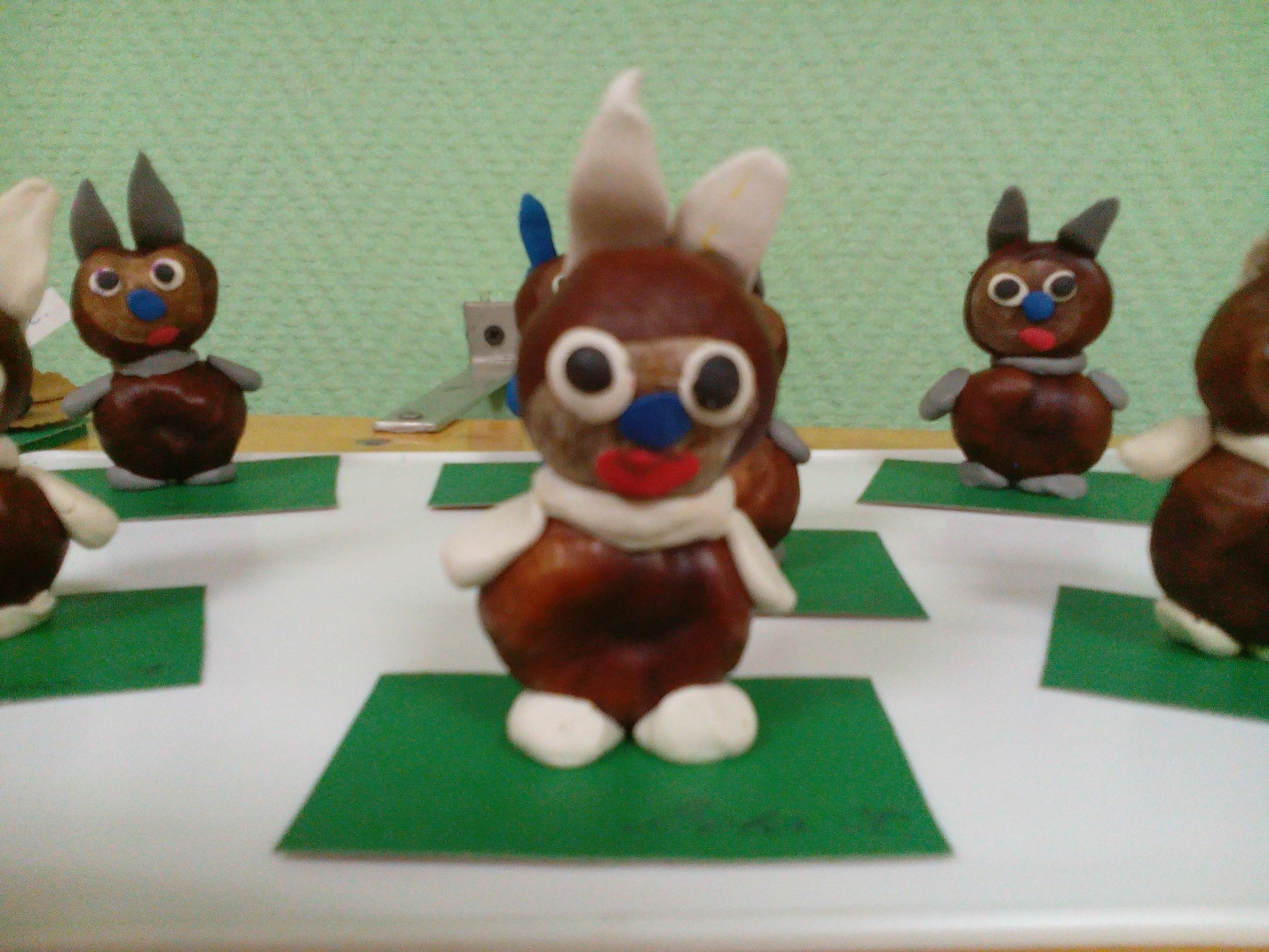 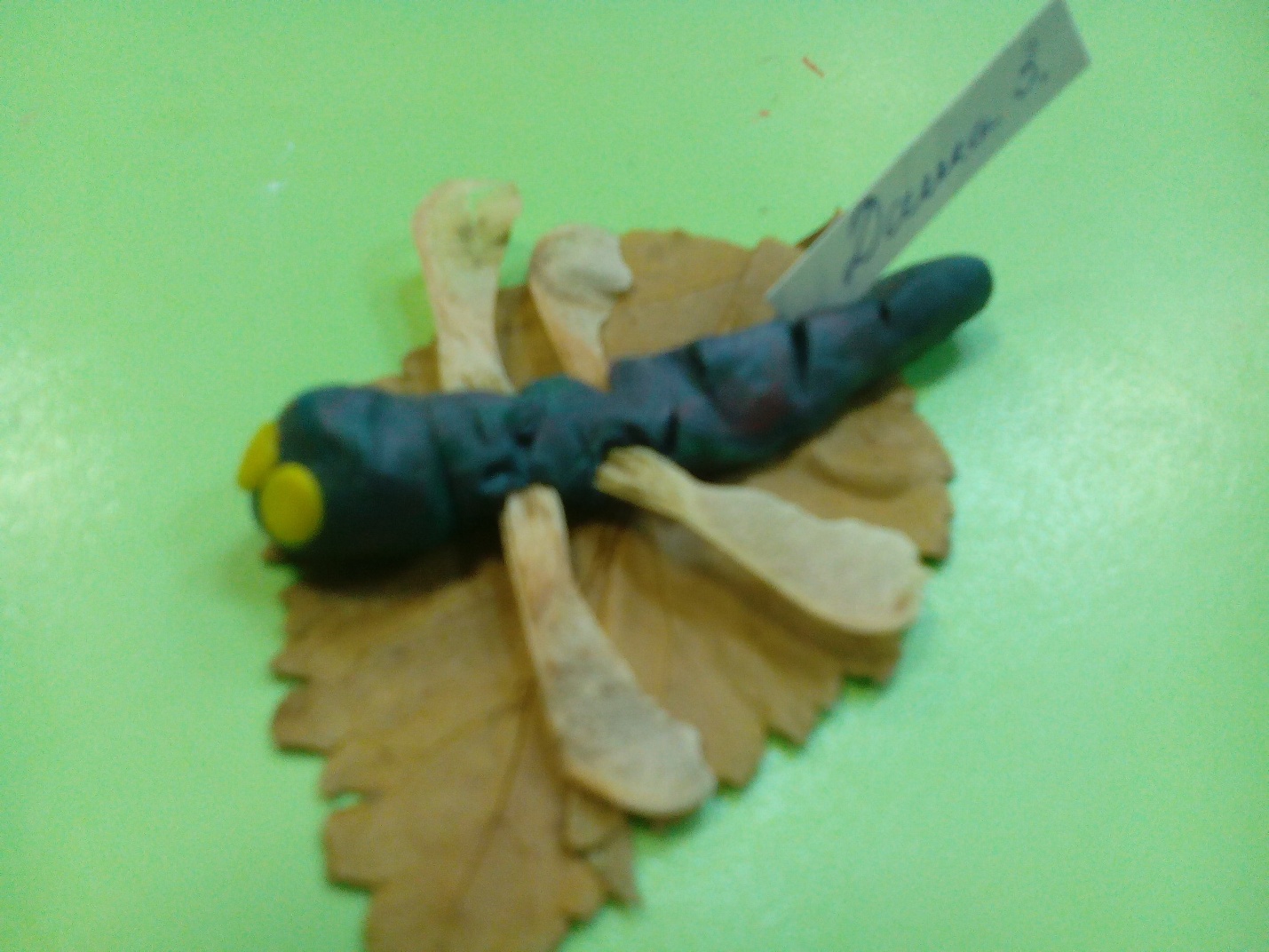 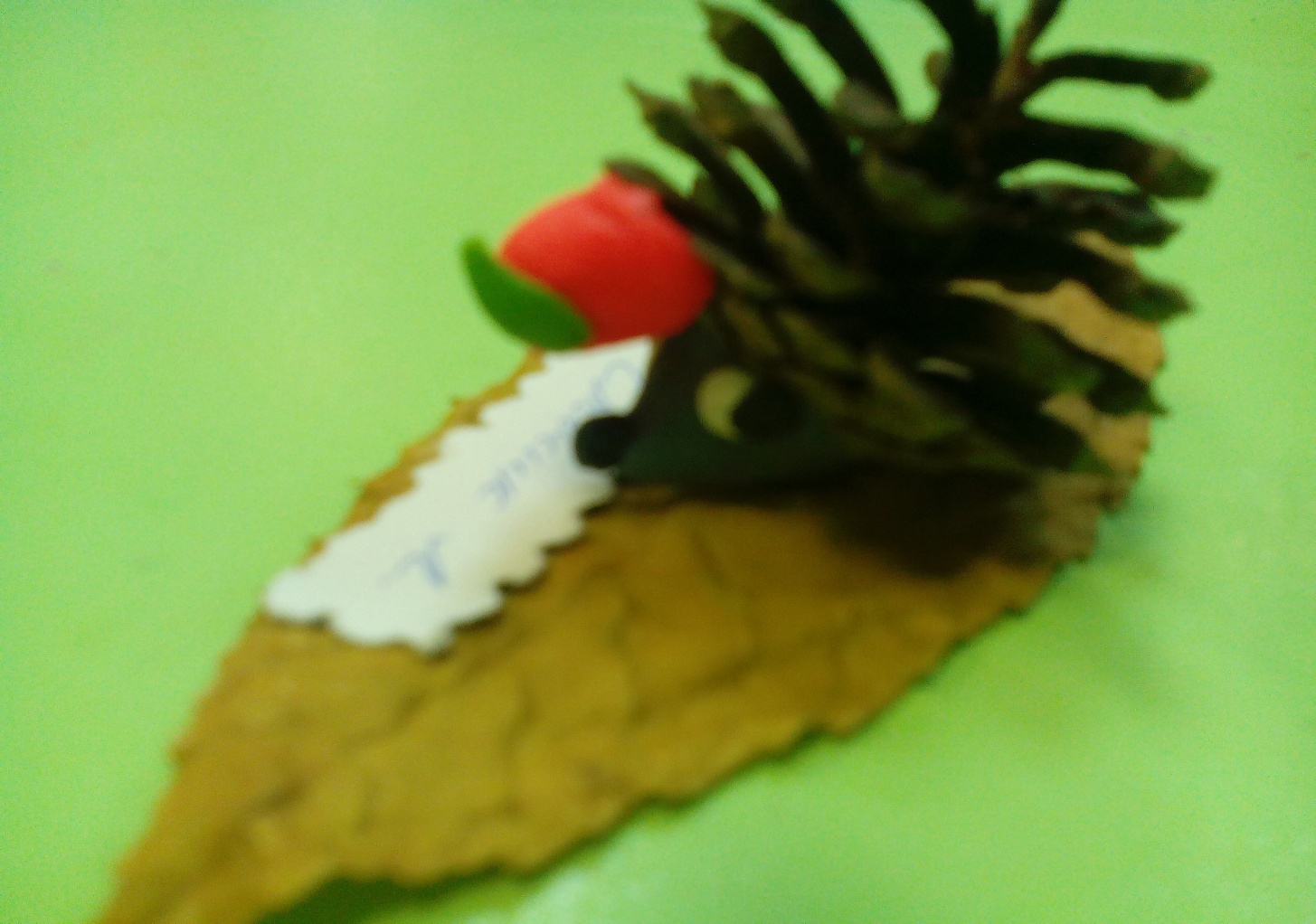 В работе можно использовать  бросовый материал, пластилин и  бумагу
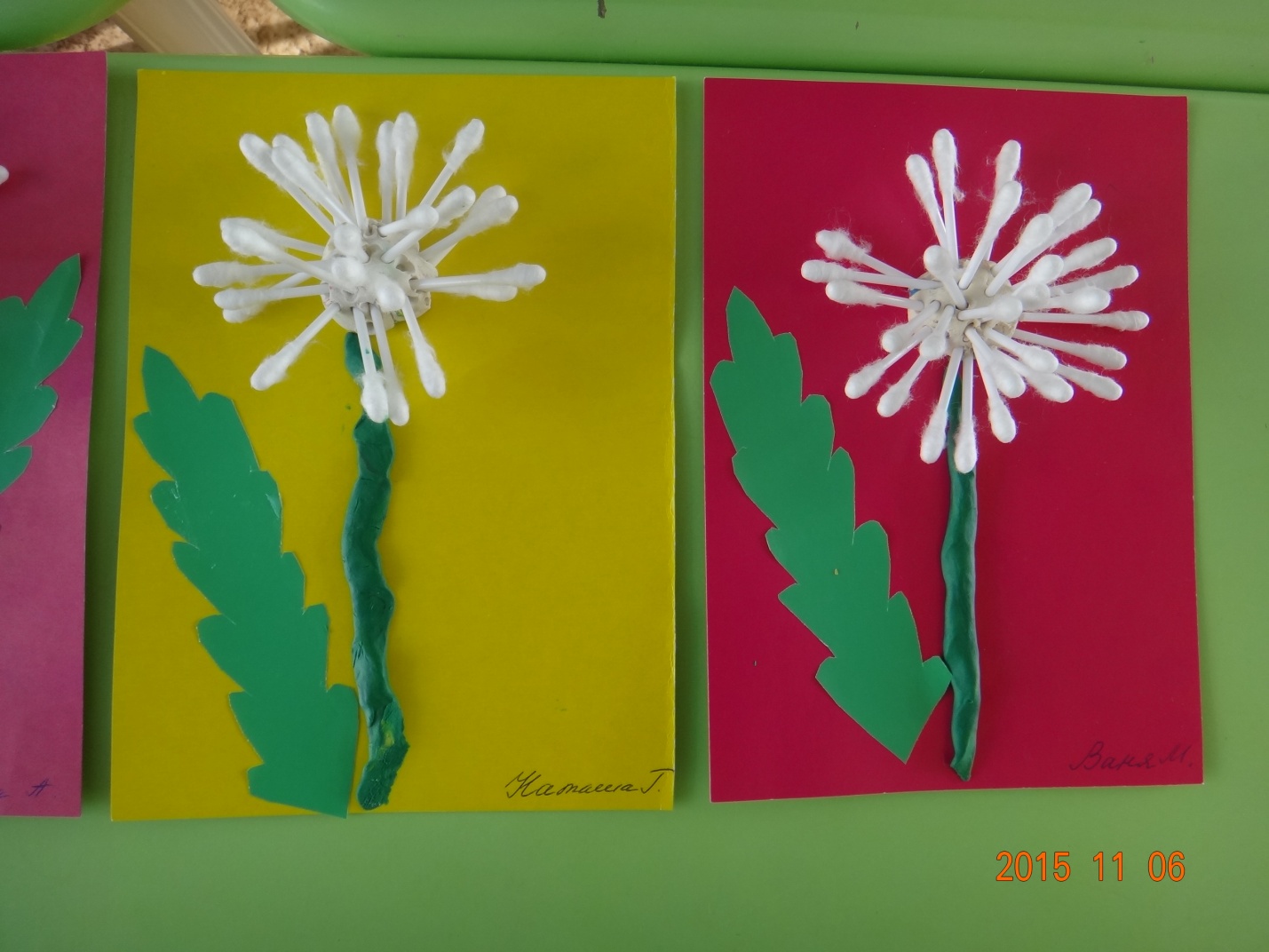 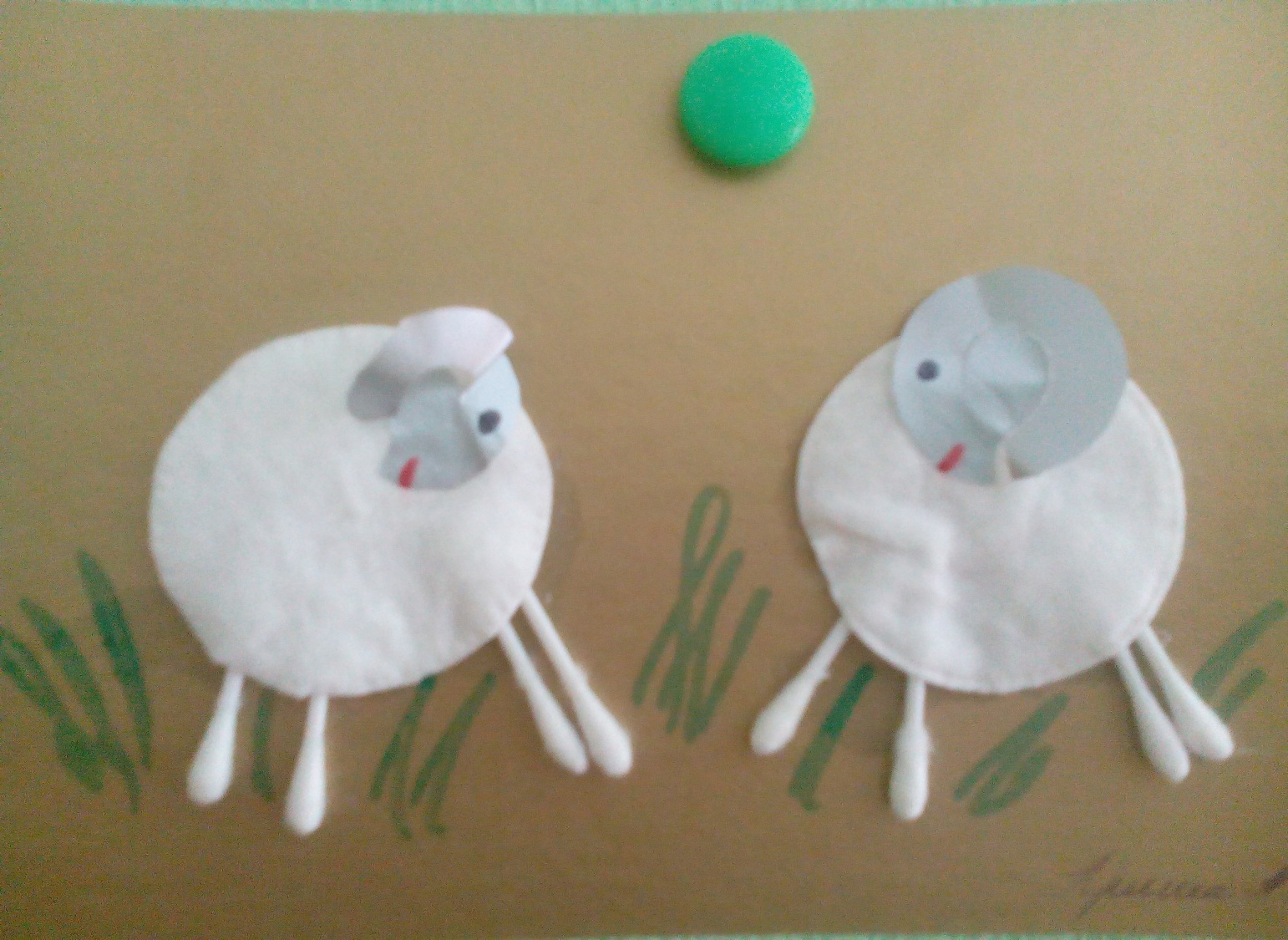 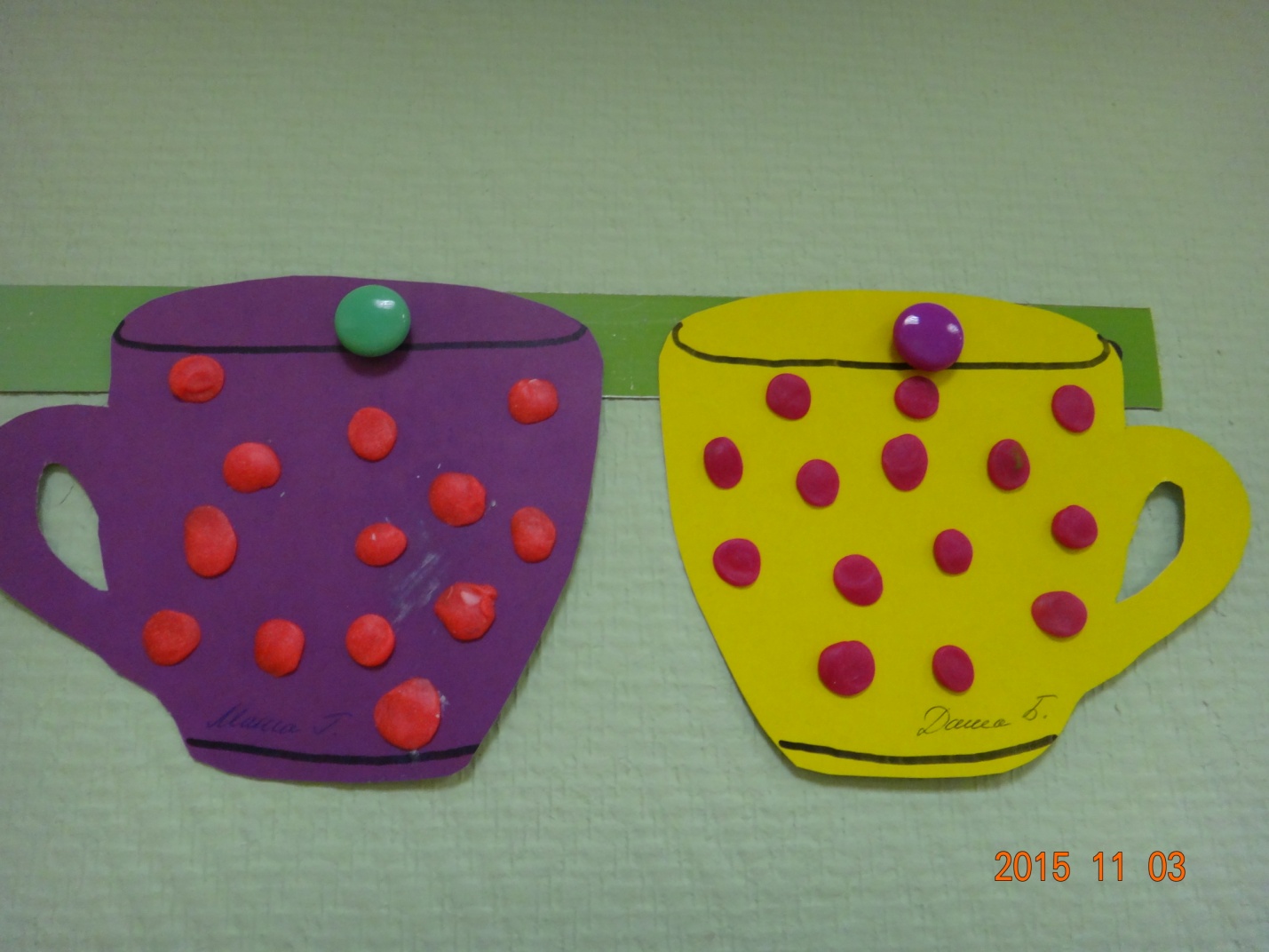 Применение крупе (гороху, рису, манке, гречке и т.д.) можно использовать в мозаике и в других видах деятельности, развивающих мелкую моторику.
Игры с бросовым и природным материалом
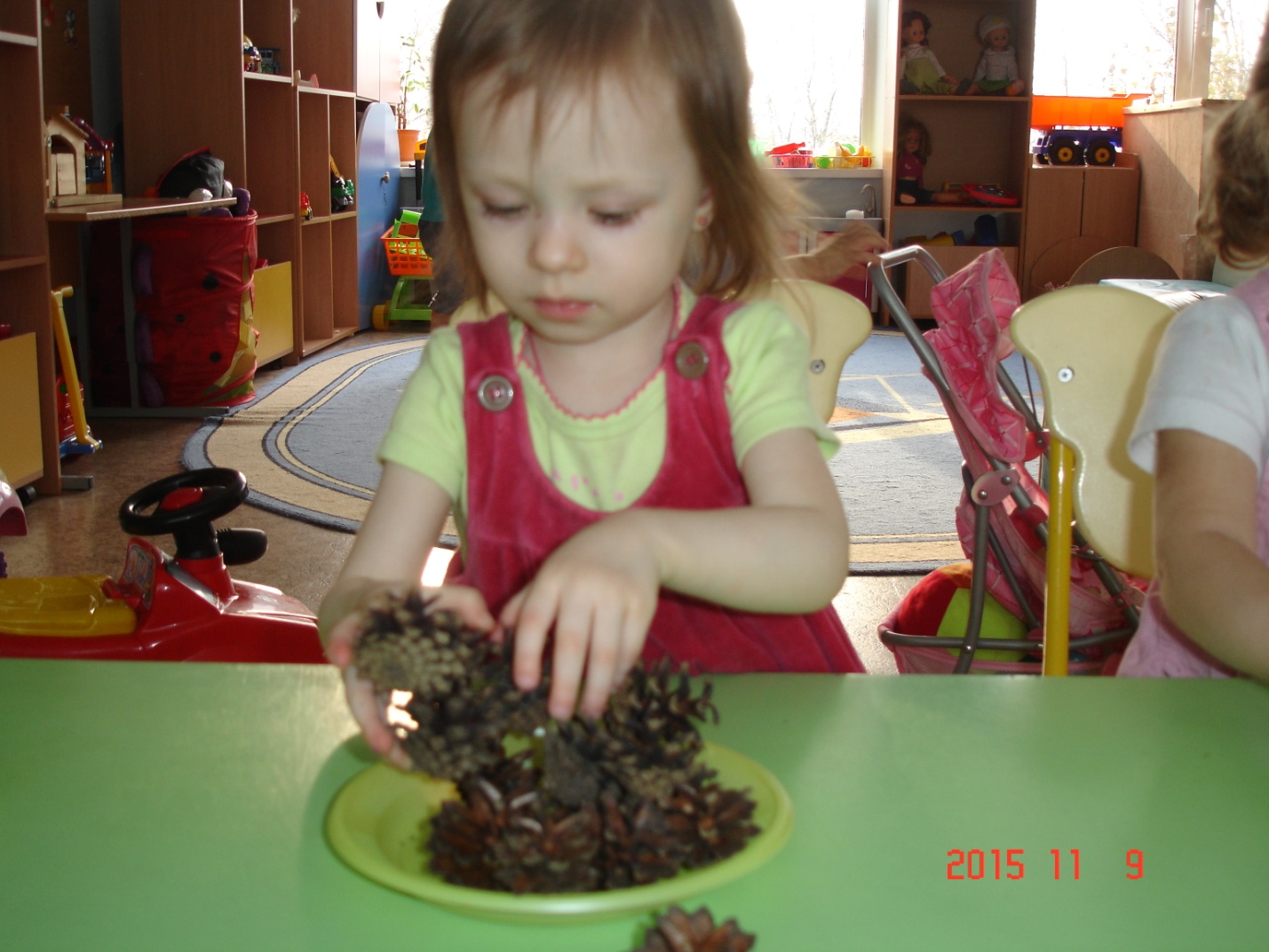 КонструкторыСвободное конструирование - самый простой способ развития у ребёнка пространственного мышления, моторики, творческих потребностей и произвольных действий.
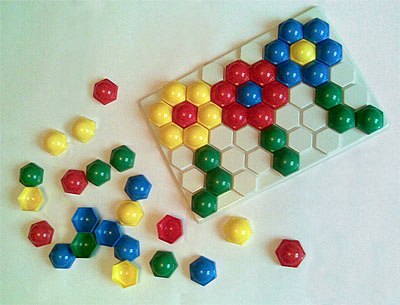 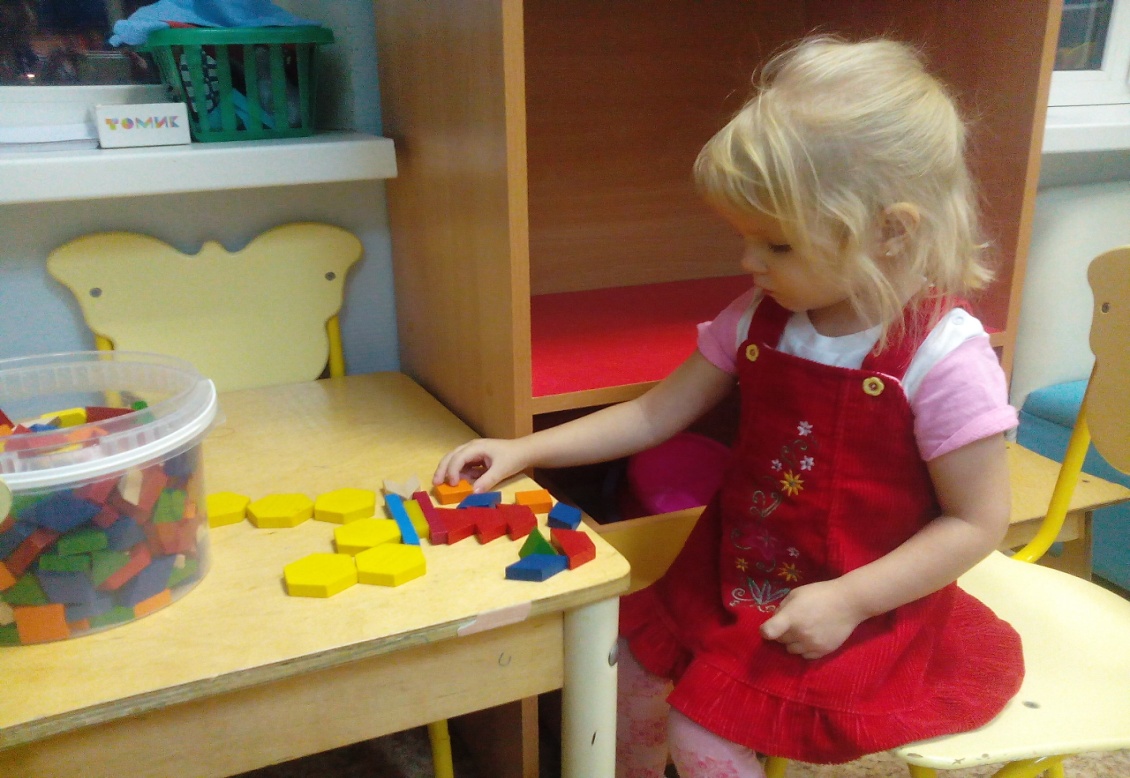 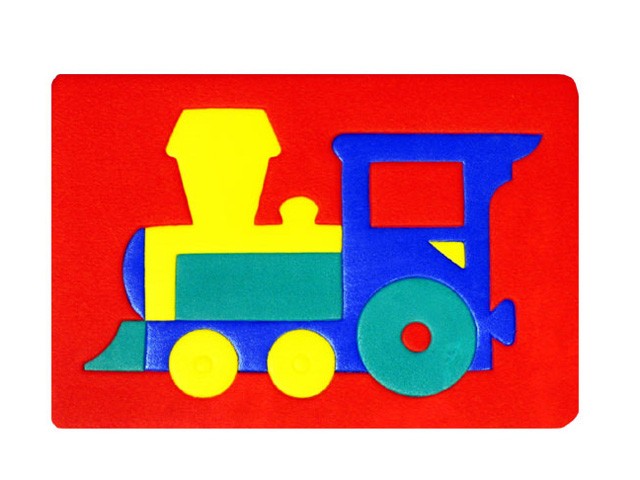 Чтобы заинтересовать ребенка и помочь ему овладеть новой информацией, нужно превратить обучение в игру, не отступать, если задания покажутся трудными, не забывать хвалить ребенка.
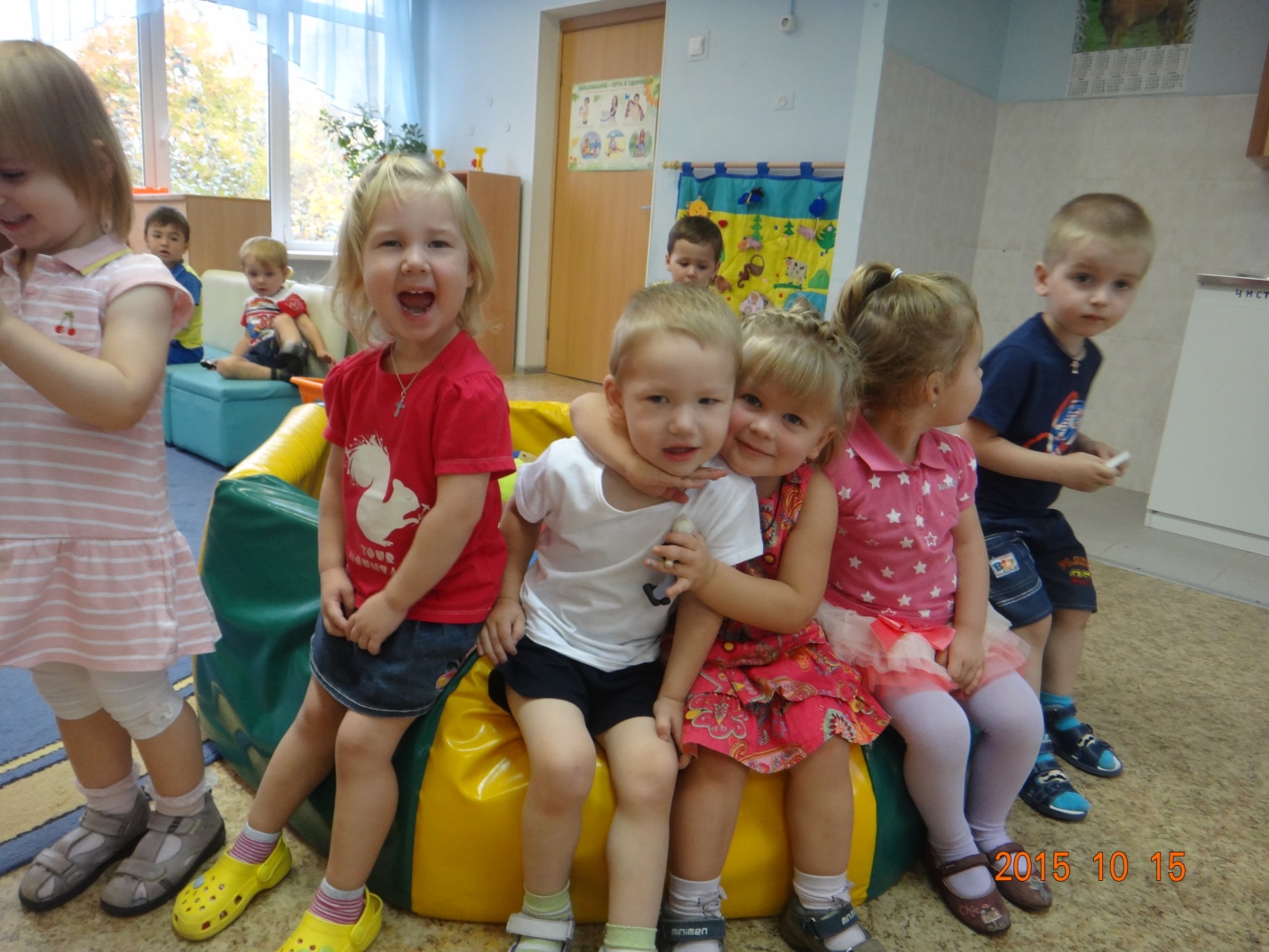 Спасибо за внимание!